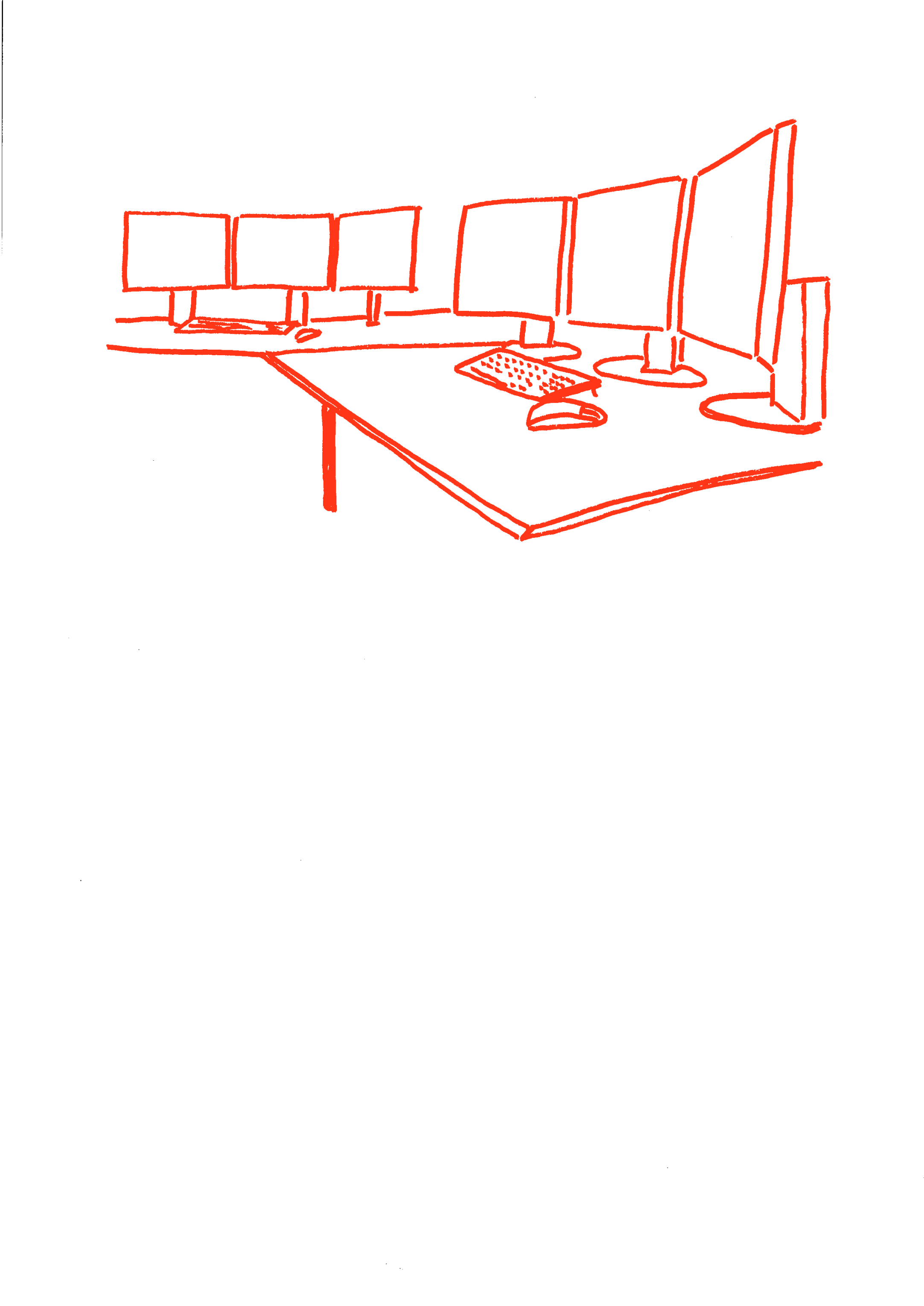 Conférence de Kempter Meile AG, Engineering Leitsysteme
Formation continue ASF 2018
1
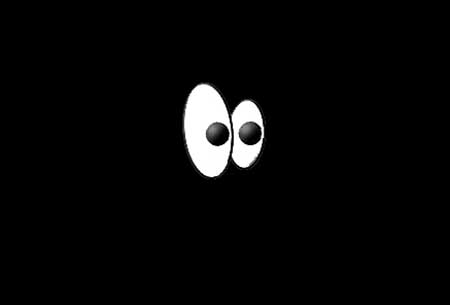 Le BLACKOUT,c’est quand rien ne va plus.
Conférence de Kempter Meile AG, Engineering Leitsysteme
Formation continue ASF 2018
2
De quoi s’agit-il?
Kempter Meile AG en 20 secondes
Le tour du sujet
Structure d’un système de télégestion
Scénarios de blackout/impacts sur l’exploitation
Analyse des risques
Recommandations et mesures à prendre
Conclusion
Formation continue ASF 2018
3
Bureau d‘études indépendant et neutre
Consultant pour les systèmes de télégestion
Deuxième avis, appels d‘offres, direction de projet, ...
Depuis 1984
> 70 projets de télégestion
13 collaboratrices et collaborateurs
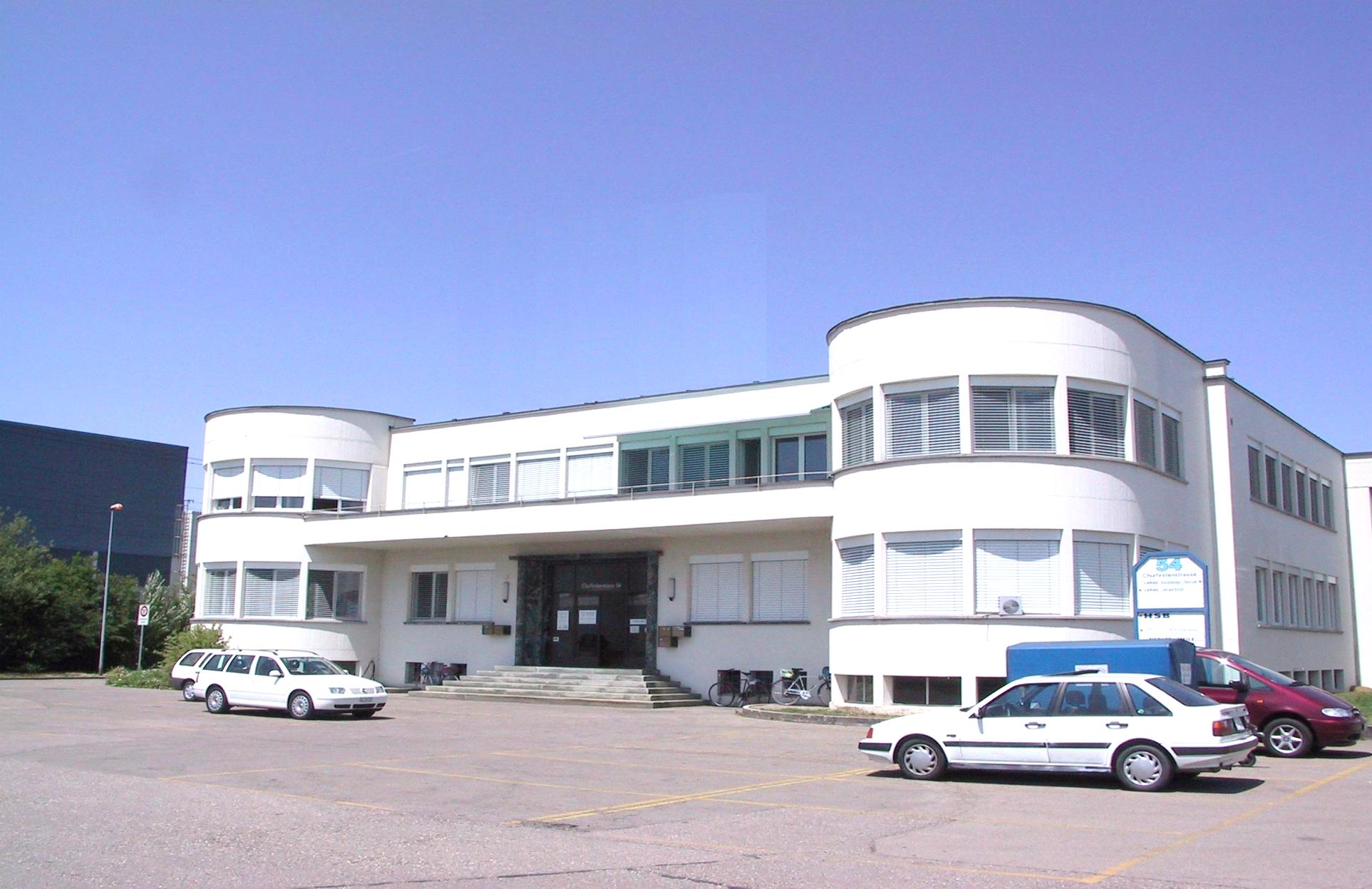 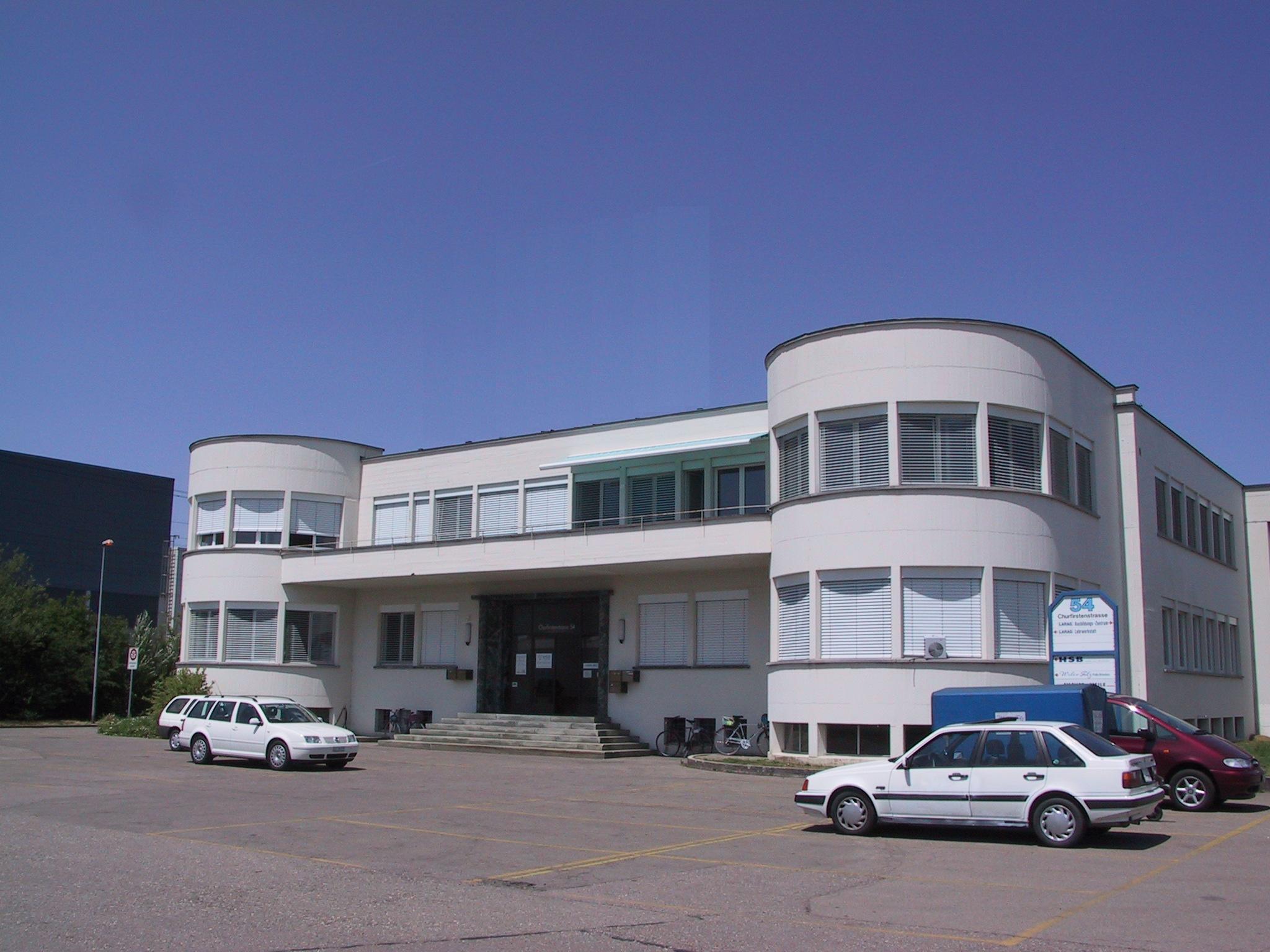 Kempter Meile AGEngineering Leitsystemese présente:
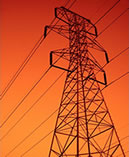 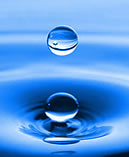 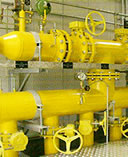 Formation continue ASF 2018
4
Le tour du sujet
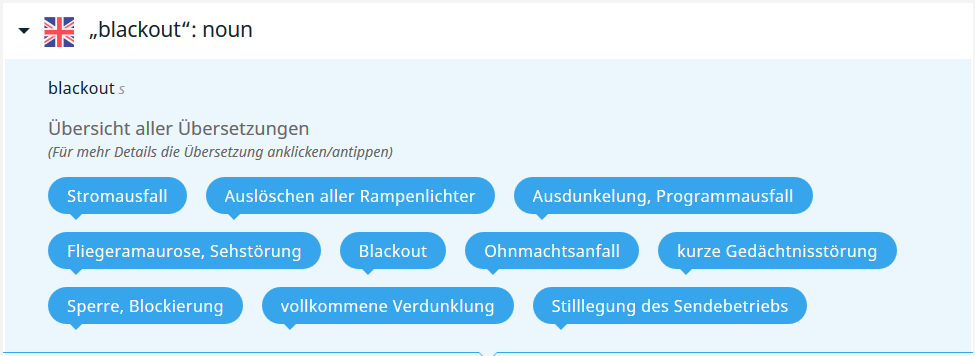 Blackout = panne soudaine et totale
Le blackout dans les systèmes de télégestion
Blackout est un terme polysémique qui apparaît dans de nombreux contextes différents.
Assombrissement, chute des programmes
Interruption de tous les projecteurs
Panne d’électricité
Blackout
Perte de mémoire instantanée
Amaurose, perte de vue
Perte de connaissance
Panne d’émetteur radio
Bouclage de zone
Couvre-feu total
Quelle: https://de.langenscheidt.com/englisch-deutsch/blackout
Formation continue ASF 2018
5
Structure d’un système de télégestion
Prépondérance croissante des processus
Degré d‘automatisation dégressif
Processus Armoire électrique dans l‘ouvrage    Centrale
Formation continue ASF 2018
6
Scénario 1 «Panne locale d’électricité»
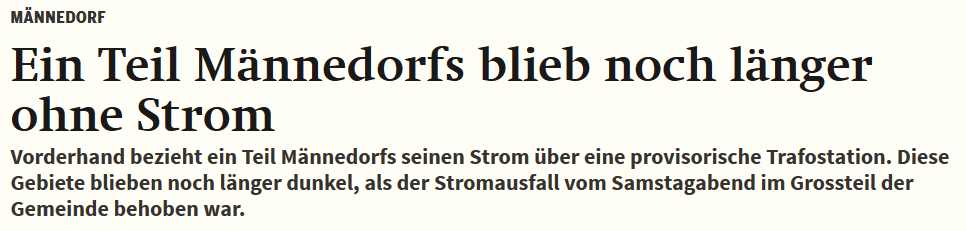 Quelle: Zürichsee-Zeitung vom 11.12.2017
Formation continue ASF 2018
7
Scénario 1 «Panne locale d’électricité»
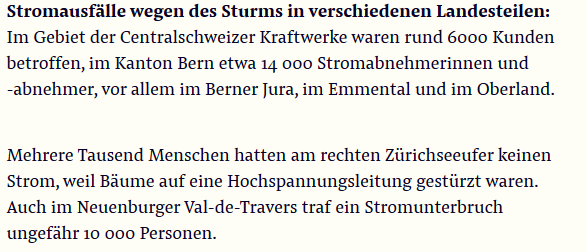 Quelle: NZZ-Online vom 04.01.2018 berichtet über Sturm „Burglind“
Formation continue ASF 2018
8
Scénario 2 «Panne d’électricité généralisée pendant plusieurs jours»
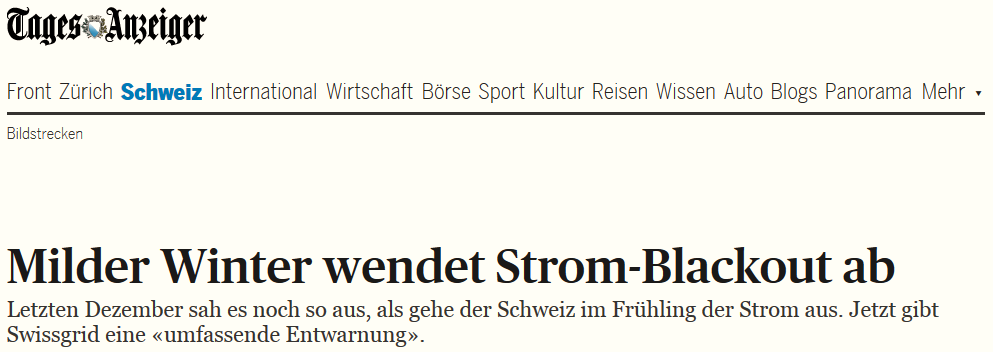 Quelle: Tagesanzeiger vom 06.04.2016
Formation continue ASF 2018
9
Effets en cas de panne d’électricité
Alarme
Quels sont les ouvrages touchés?
Quelle est la durée de la panne d’électricité?
Contrôle périodique des niveaux d’eau
d’abord via le système de télégestion
après 1-2 heures, sur site dans les réservoirs
Installation de groupes électrogènes mobiles
Gestion manuelle des réservoirs
Déplacement des groupes électrogènes mobiles
Approvisionnement en carburant
Information des clients et des autorités
Chute du réseau de communication mobile
Formation continue ASF 2018
10
Scénario 3 «Défaillance technique»
Comment optimiser les coûts dans la pratique
Concentration des fonctions d’un ouvrage sur un seul poste de commande (SPS).
Le pilotage des machines est réglé au niveau des ouvrages.
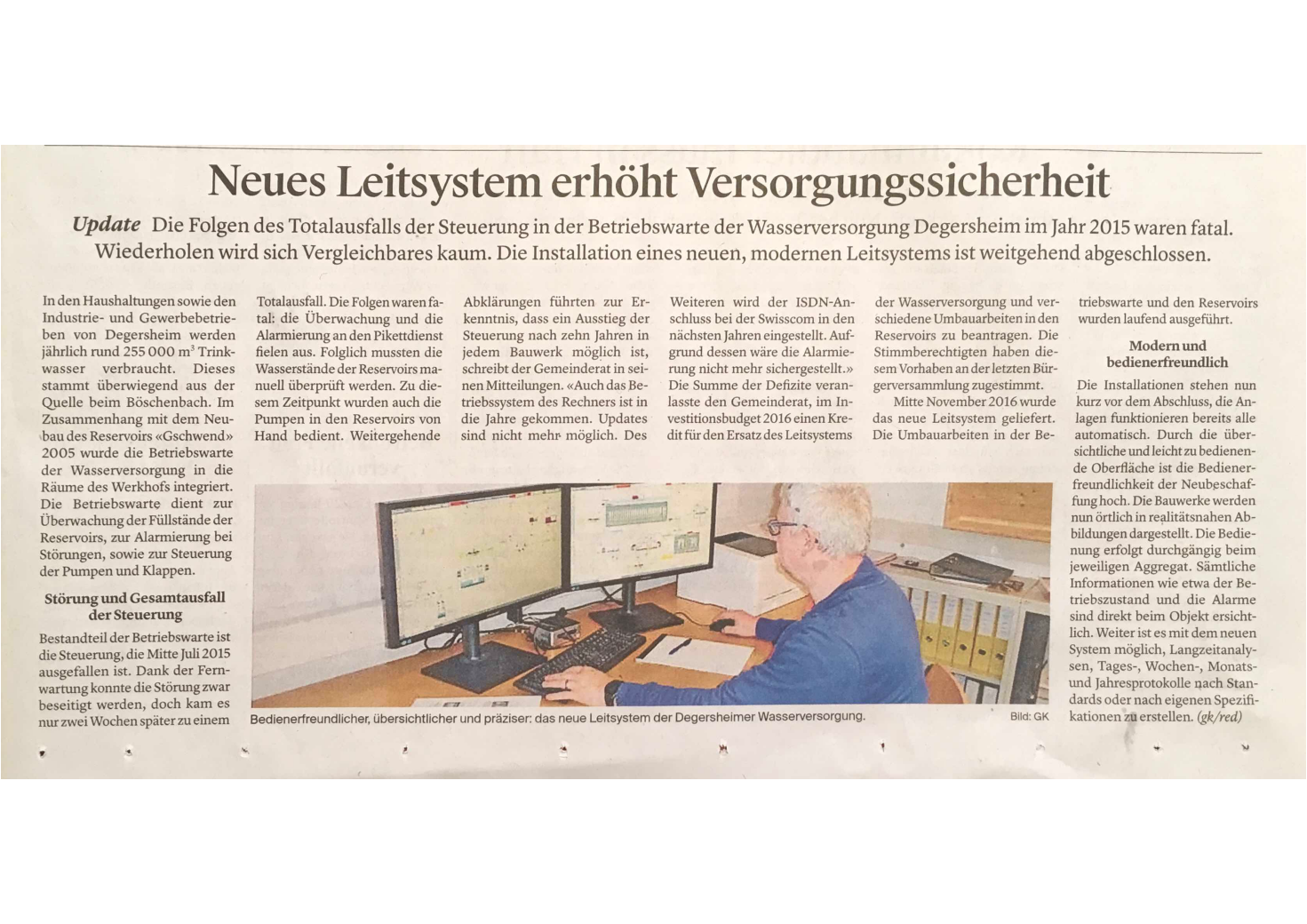 Quelle: Wiler Zeitung vom 11.02.2017
Formation continue ASF 2018
11
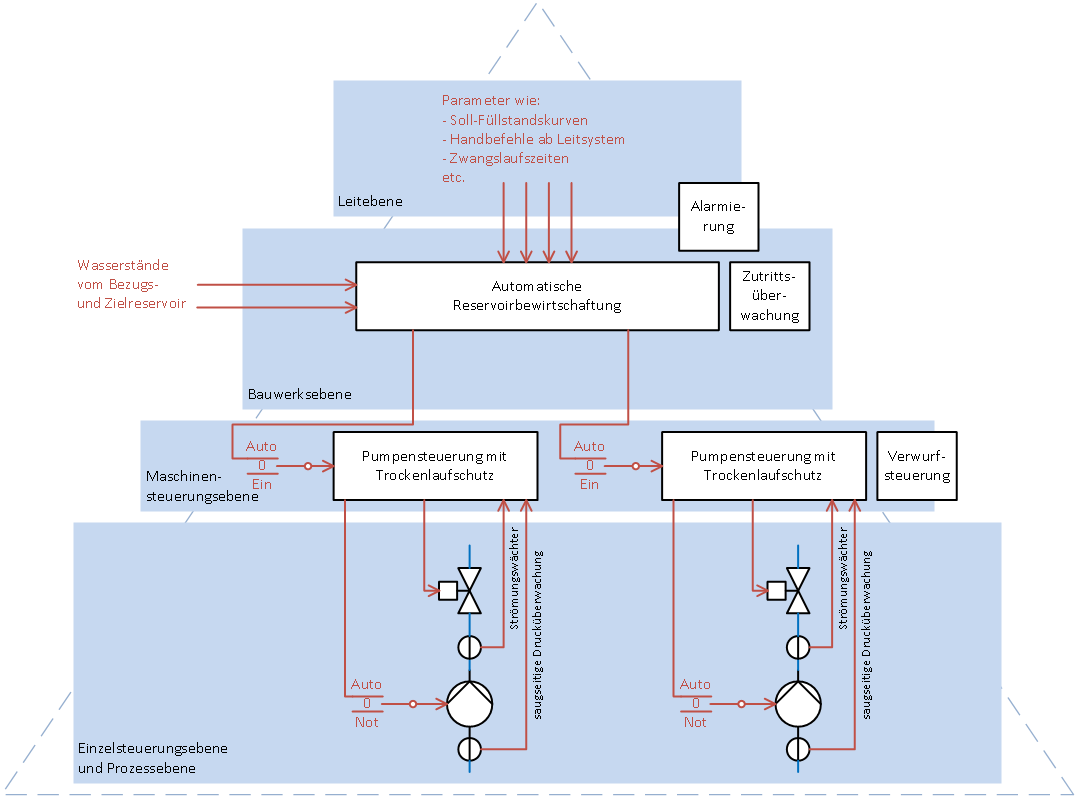 Paramètres:
courbes référentielles de remplissage 
commandes manuelles depuis le poste de télégestion
durée de fonctionnement forcé
etc.
Télégestion
Alarme
Jauges de niveau: réservoir fournisseur / réservoir récepteur
Contrôle des accès
Gestion automatique des réservoirs
Ouvrages
Commande de pompe avec anti-marche à vide
Commande de pompe avec anti-marche à vide
Commande du trop-plein
Equipements techniques
Débitmètre
Débitmètre
Contrôleur de dépression
Contrôleur de dépression
Commandes individuelles / processus
Formation continue ASF 2018
12
Défaillance technique: incidences?
Dépend du nombre de fonctions assistées par ordinateur
Comment gérer la distribution?
Gestion des réservoirs par commande manuelle
Analyse des causes et réparation des dommages
Vos commandes de machines fonctionnent-elles encore?
Les économies sur les coûts d’achat ont des effets qui se voient uniquement en cas d’urgence.
Formation continue ASF 2018
13
Scénario 4 «Maliciels envahisseurs»
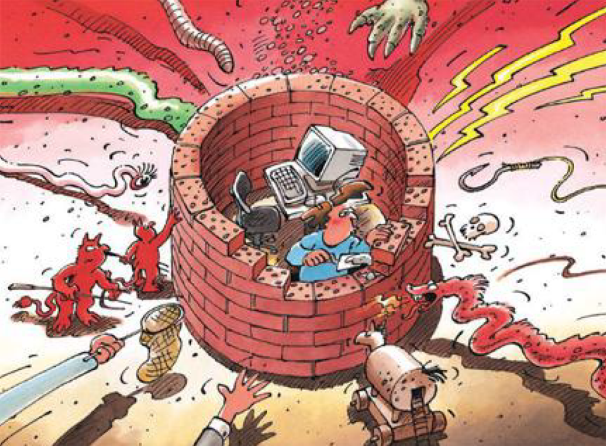 WannaCrymai 2017
Petyajuin 2017
Source: www.melani.admin.ch
Formation continue ASF 2018
14
Effets des maliciels
Serveurs cryptés ou effacés
Rançon de décryptage
Ne payez pas, cela ne rapporte rien!
Panne de télégestion
Les fonctions de télégestion ne sont en général pas touchées.
Formation continue ASF 2018
15
Scénario 5 «Cyberattaques ciblées»
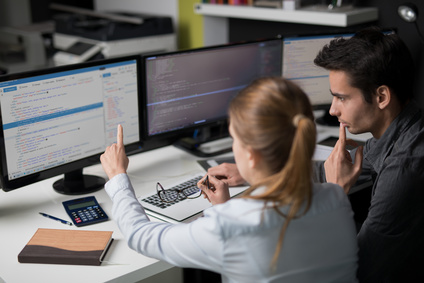 Source: www.fotolia.de
Formation continue ASF 2018
16
Effets des cyberattaques ciblées
Programmes de télégestion modifiés ou effacés
Falsification des valeurs d’exploitation
Modification des mots de passe
Blocage des systèmes (défaillance technique simulée)
Programmation virale des attaques
Aucune protection possible à 100%. Si un hacker veut pénétrer dans un système, il y arrivera pour autant qu’il soit prêt à fournir l’effort nécessaire.
Les systèmes les plus exposés sont ceux qui sont reliés à l’internet.
Formation continue ASF 2018
17
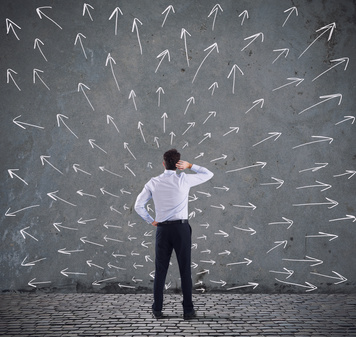 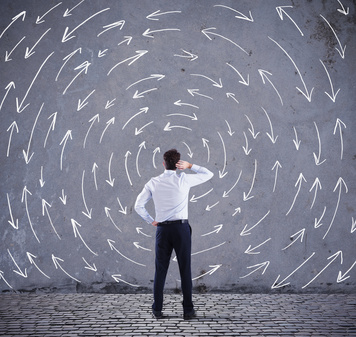 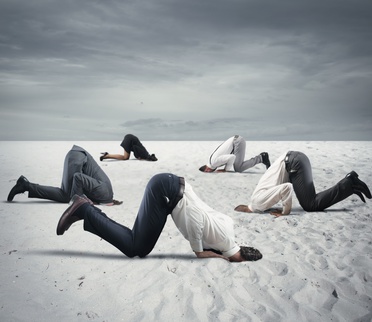 Source: www.fotolia.de
Formation continue ASF 2018
18
Nota bene: analyse des risques
1. Identification
Facteurs de risques
Probabilité
Dommage potentiel
Panne d’électricité généralisée de plusieurs jours
Panne d’électricité localisée
2. Evaluation
Défaillance technique
Maliciels envahisseurs
Risque inacceptable
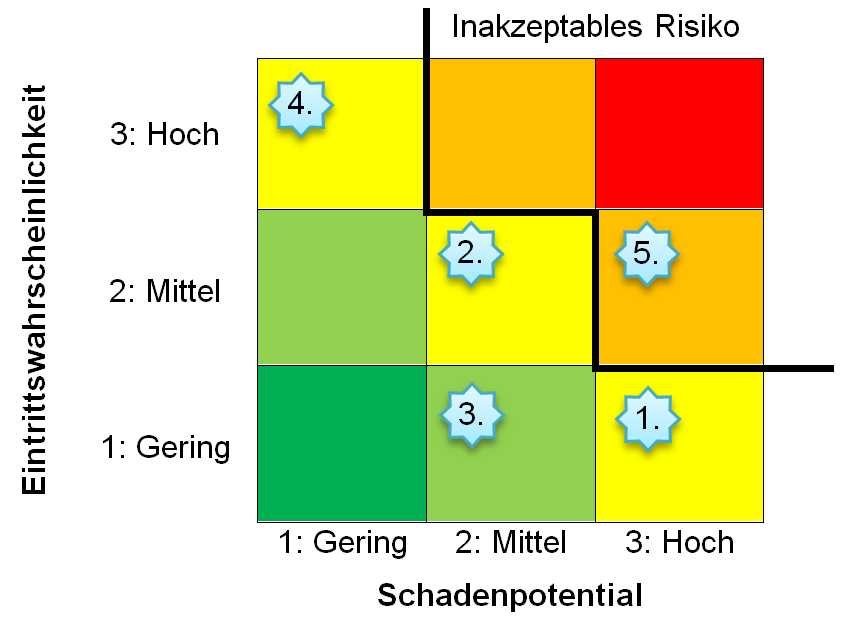 Probabilité
3: élevée
1: faible         2: moyen           3: élevé
2: moyenne
Niveau de risque
rouge = critique
orange = élevé
jaune = moyen
vert = faible
1: faible
1: faible    2: moyen      3: élevé
Dommage potentiel
Formation continue ASF 2018
19
Groupes électrogènes de secours
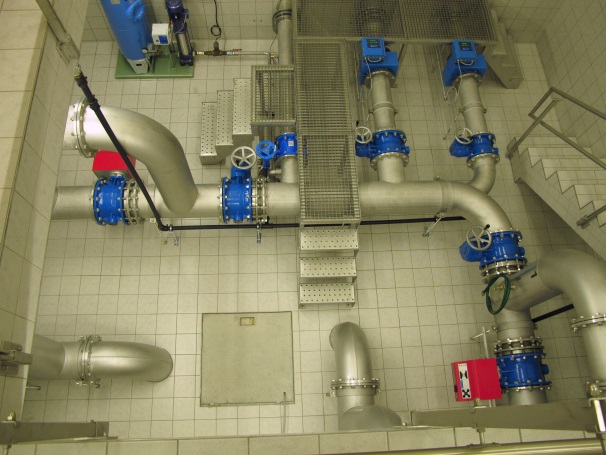 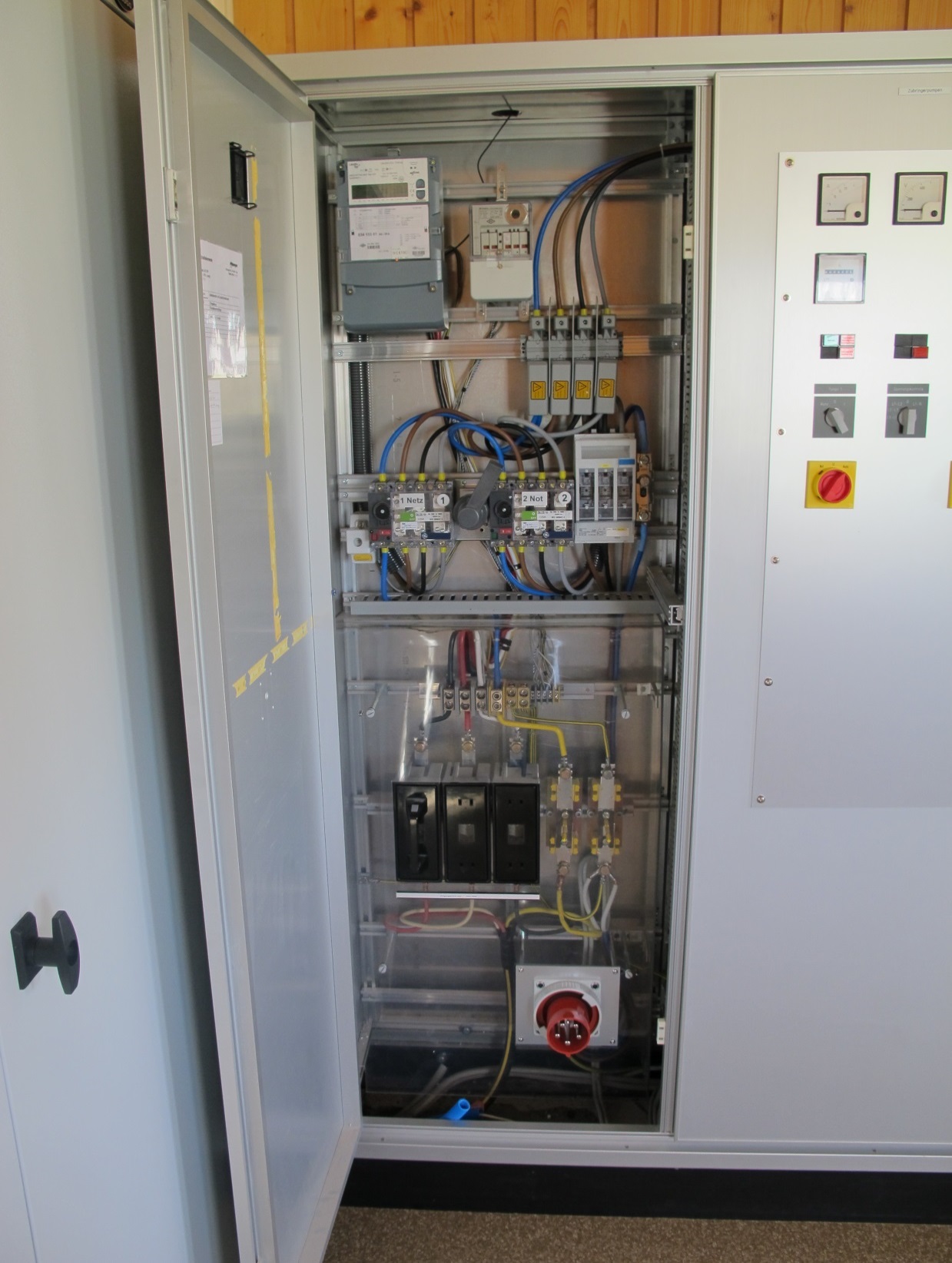 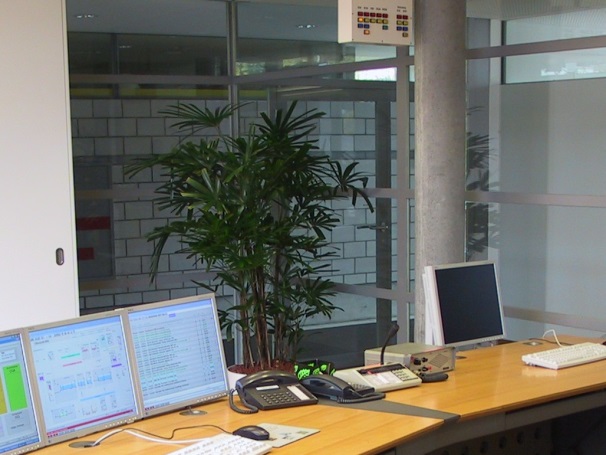 Alimentation régulière des pompes par un groupe électrogène de secours(problèmes: forte demande en courant de démarrage, mises à terre différentes)
Mise sur pied de l’organisation de crise
min. 12 h
min. 2 h
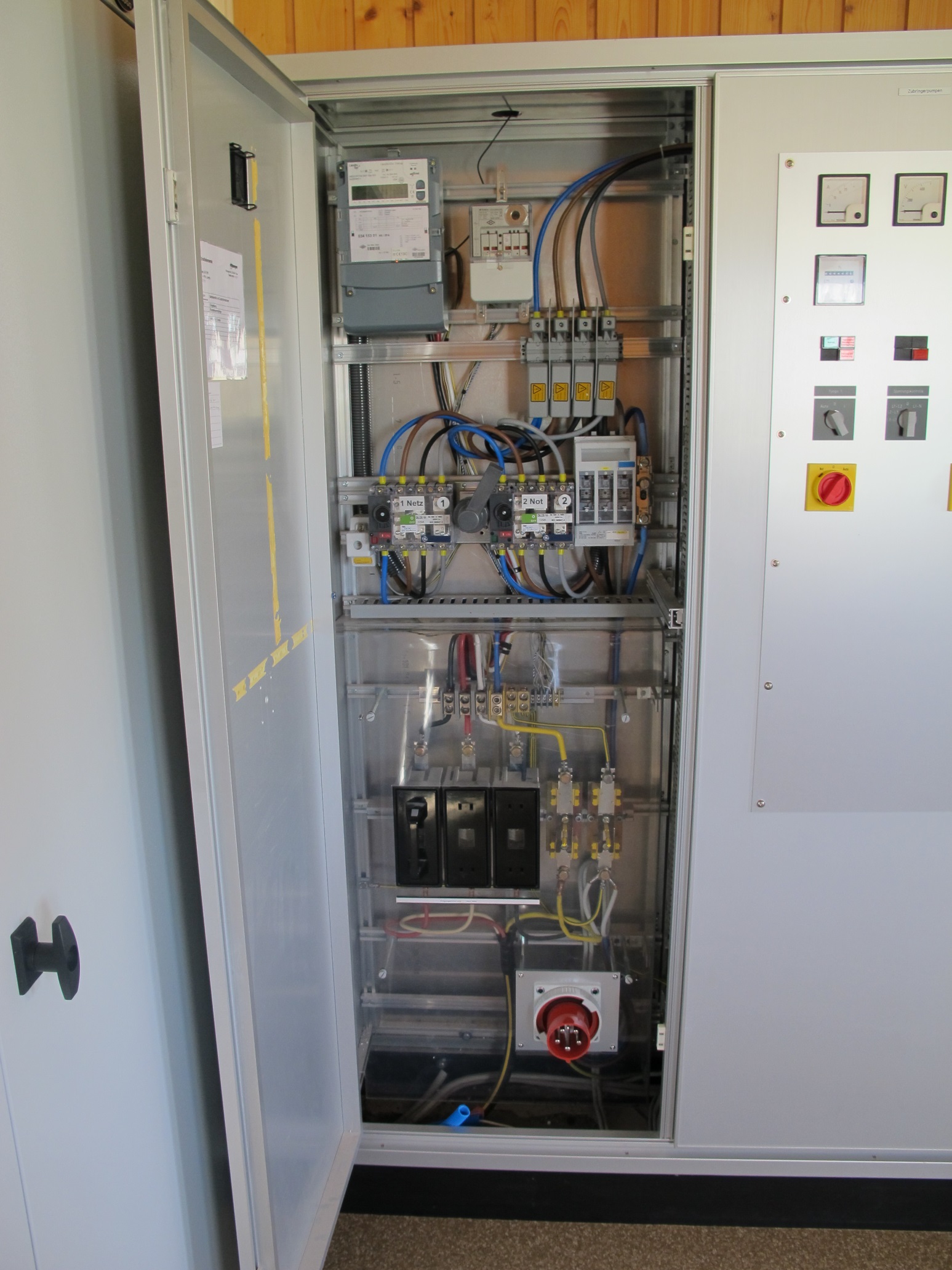 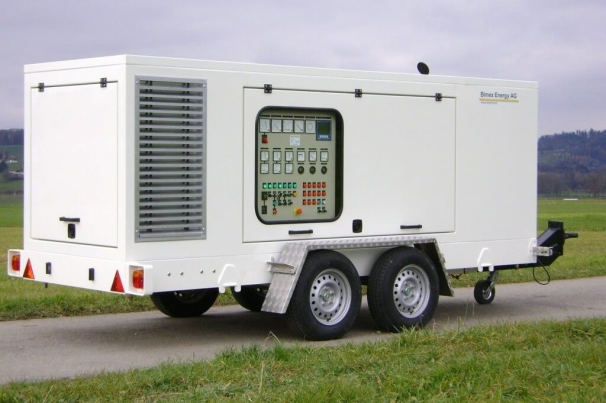 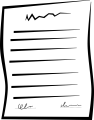 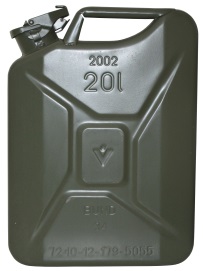 Source: www.bimex.ch
Formation continue ASF 2018
20
Systèmes redondants (résistance aux pannes)
Ne pas concentrer toutes les fonctions d’un ouvrage sur le même poste de commande (SPS)
Pilotage autonome des machines, systèmes redondants indépendants (commande de secours, pompes automatiques, etc.)
Détection des défaillances totales au moyen d’un watchdog couplé à une alarme autonome
Formation continue ASF 2018
21
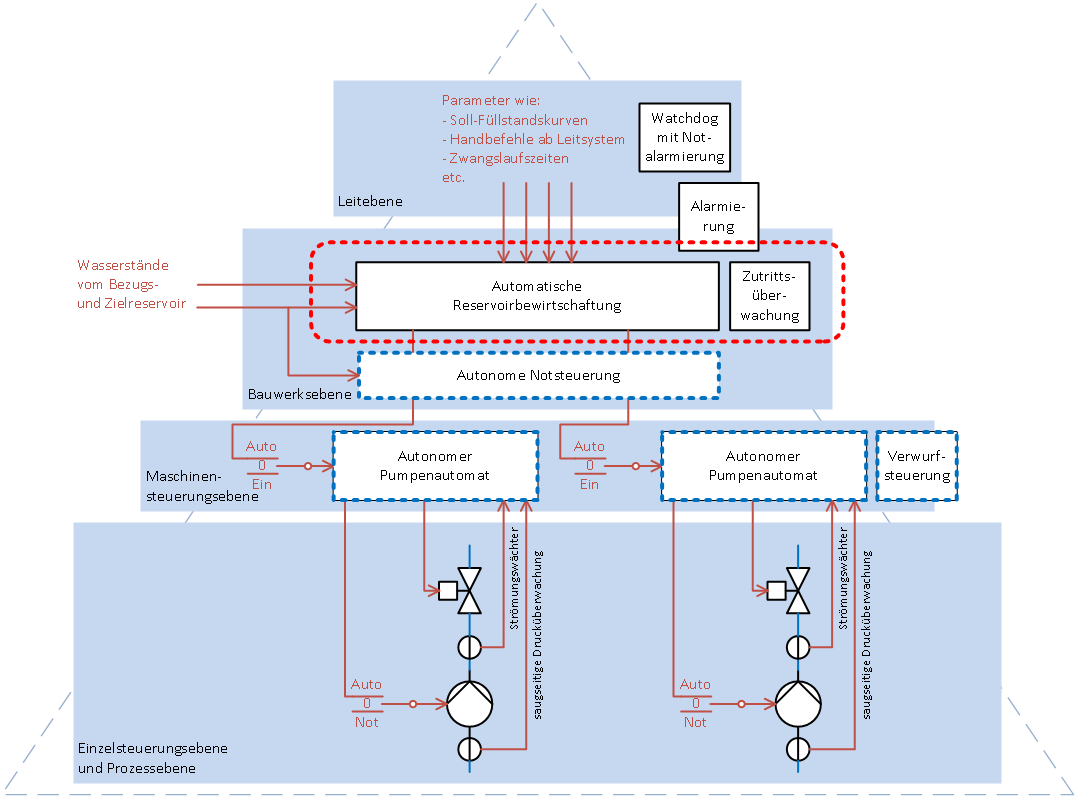 Paramètres:
courbes référentielles de remplissage 
commandes manuelles depuis le poste de télégestion
durée de fonctionnement forcé
etc.
Watchdog + alarme autonome
Télégestion
Alarme
Jauges de niveau: réservoir fournisseur / réservoir récepteur
Contrôle des accès
Gestion automatique des réservoirs
Commande de secours autonome
Ouvrages
Commande du trop-plein
Pompe automatique 
autonome
Pompe automatique 
autonome
Equipements techniques
Débitmètre
Contrôleur de dépression
Débitmètre
Contrôleur de dépression
Commandes individuelles / processus
Formation continue ASF 2018
22
Lutte contre les maliciels
Sauvegarde des données
Méfiance face aux courriels
Application rapide des correctifs de programmation
Mise à jour de la protection anti-virus
Blindage des systèmes contre les intrusions
Sensibilisation et instruction des collaborateurs
Mots de passe forts (min. 10 caractères a-z, A-Z, 0-9 + caractères spéciaux)
Formation continue ASF 2018
23
Lutte contre les cyberattaques
Respecter les règles générales de sécurité informatique
Redondances (idem défaillances techniques)
Systèmes redondants, paliers de fonctionnement autonomes sans accès extérieur
Formation continue ASF 2018
24
Conclusions
Les risques sont latents.
Vous devez connaître vos risques et pouvoir les gérer.
Vous savez maintenant comment agir préventivement pour maîtriser les cas d’urgence.
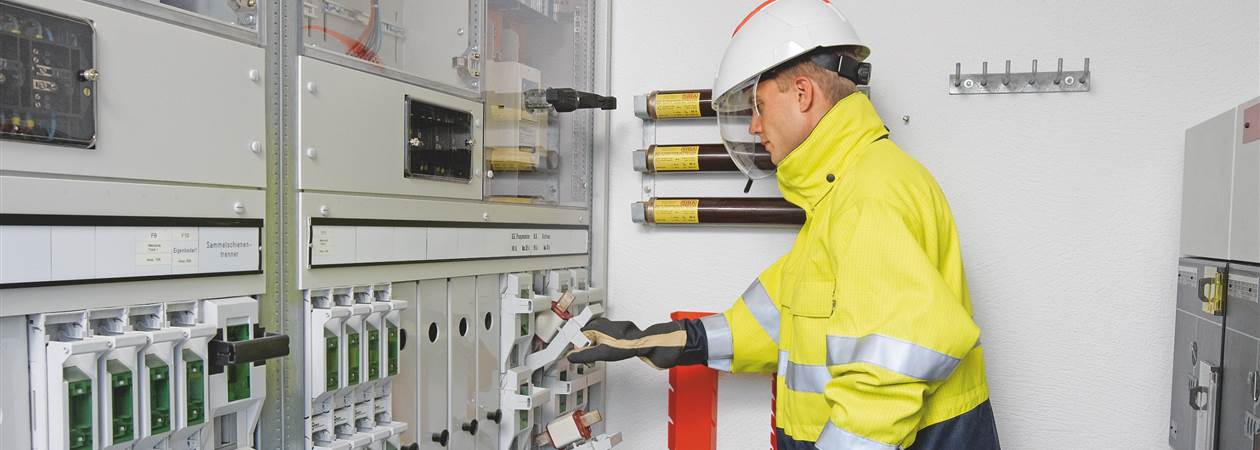 Quelle: SUVA
Formation continue ASF 2018
25
Des questions? Toujours là pour vous répondre!
Damian Kempter
Membre de la direction
Kempter Meile AG,Engineering Leitsysteme

+41 (0)71 929 40 63
damian.kempter@kempter-meile.ch
www.kempter-meile.ch
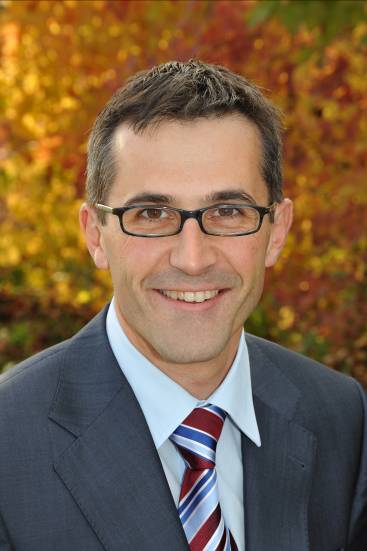 Formation continue ASF 2018
26